Double Parton Scattering with Leptonic Final States at  the LHC
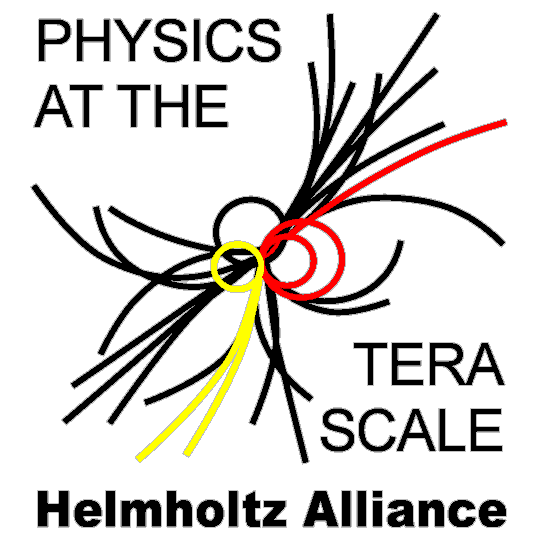 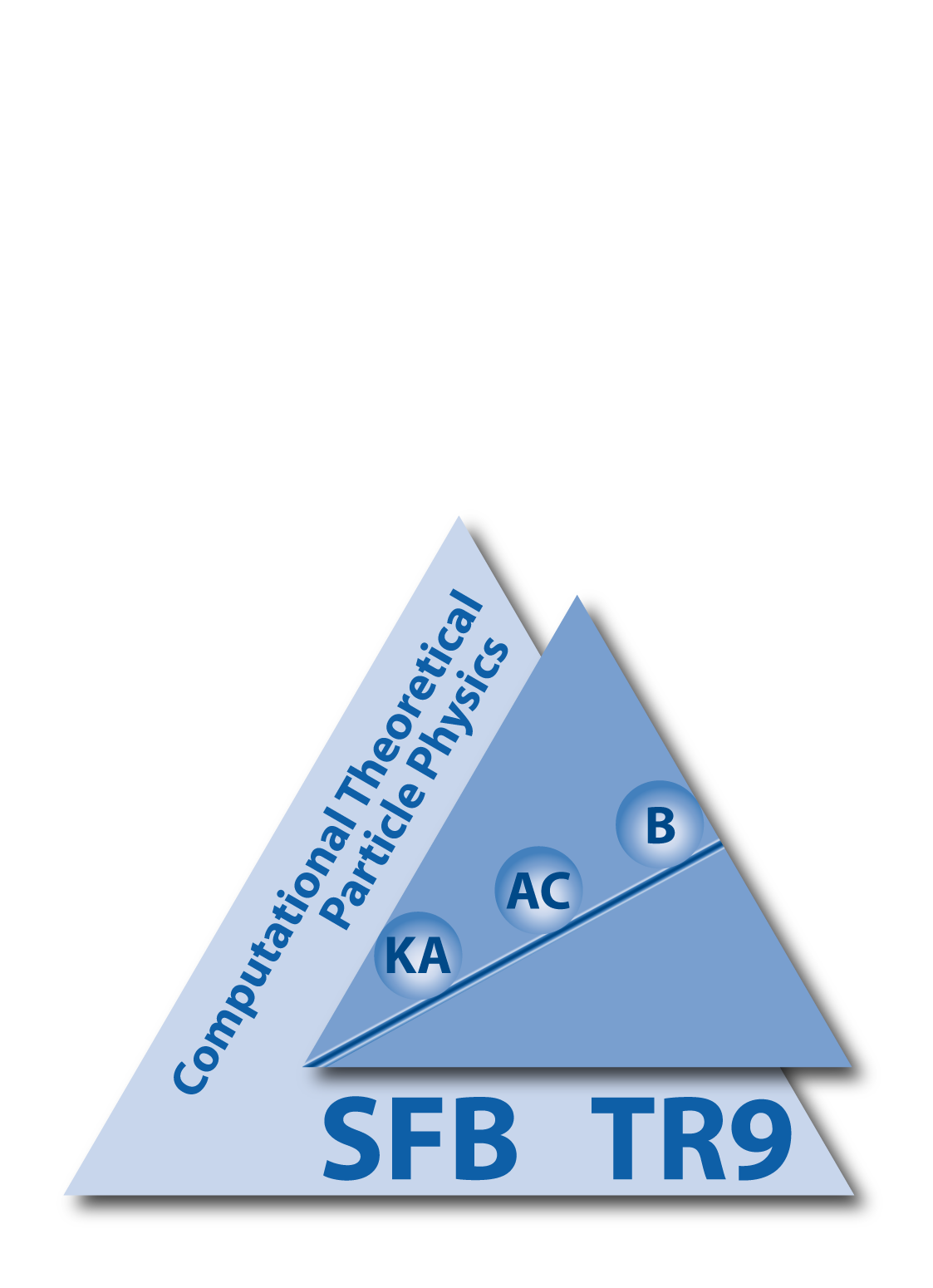 Anna Kulesza
C.-H. Kom, AK, W. J. Stirling, Phys.Rev.Lett. 107 (2011) 082002, arXiv:1105.4186 [hep-ph]
C.-H. Kom, AK, W. J. Stirling, arXiv:1109.0309 [hep-ph],  to appear in EPJC
MPI@LHC 2011, DESY Hamburg, 21-25.11.2011
Multiple Parton  Scattering
Flux of incoming partons grows with collision energy
⇒ increased probability of having more than one parton-pair scattering
Many events with Multiple Parton Interactions (MPI) expected at the LHC
Theoretical description unsatisfactory (though a lot of recent progress!)
A. Kulesza, Double parton scattering with leptonic final states at the LHC
MPI@LHC 2011, DESY Hamburg
Multiple Parton  Scattering
Flux of incoming partons grows with collision energy
⇒ increased probability of having more than one parton-pair scattering
Many events with Multiple Parton Interactions (MPI) expected at the LHC
Theoretical description unsatisfactory (though a lot of recent progress!)
Testground: Double Parton Scattering (DPS)
Multiplicity
legitimate to use perturbative methods for description of multiparton scattering at high pT
information on correlations, multi-parton distribution functions, validation of the MPI models in MC generators
pT
Soft
Hard
A. Kulesza, Double parton scattering with leptonic final states at the LHC
MPI@LHC 2011, DESY Hamburg
Leptonic Final States
“Standard candles” at the LHC
clean experimental signatures in the hadronic environment



Single Parton Scattering (SPS) processes well-known theoretically 
Complementary information to other processes: different scales and initial state partons
DPS processes characterized by small pT, small Q2 : challenge for jet physics
A. Kulesza, Double parton scattering with leptonic final states at the LHC
MPI@LHC 2011, DESY Hamburg
Leptonic Final States
Considered in the literature for
Double Drell-Yan (DDY) [Goebel, Halzen, Scott’80][Halzen,Hoyer, Stirling’87]
Same-sign W production [AK, Stirling’00] [Cattaruzza, Del Fabro, Treleani’05] [Maina’09] [Gaunt, Kom, AK, Stirling’10]
“Standard candles” at the LHC
clean experimental signatures in the hadronic environment



Single Parton Scattering (SPS) processes well-known theoretically 
Complementary information to other processes: different scales and initial state partons
DPS processes characterized by small pT, small Q2 : challenge for jet physics
Here:
 four muon final states : μ+ μ- μ+μ- , either though double Drell-Yan or double J/ψ resonance
A. Kulesza, Double parton scattering with leptonic final states at the LHC
MPI@LHC 2011, DESY Hamburg
DPS Framework
A
B
Assuming longitudinal-transverse separation
Assuming factorized double distributions
A. Kulesza, Double parton scattering with leptonic final states at the LHC
MPI@LHC 2011, DESY Hamburg
DPS vs SPS
At LO, both DPS and SPS processes of O(α4) → cf. same-sign W production where SPS suppressed by α2 or αs2 [AK, Stirling’00] [Gaunt, Kom, AK, Stirling’10] 
Need to enhance DPS rate by
including regimes where DPS gives large contributions
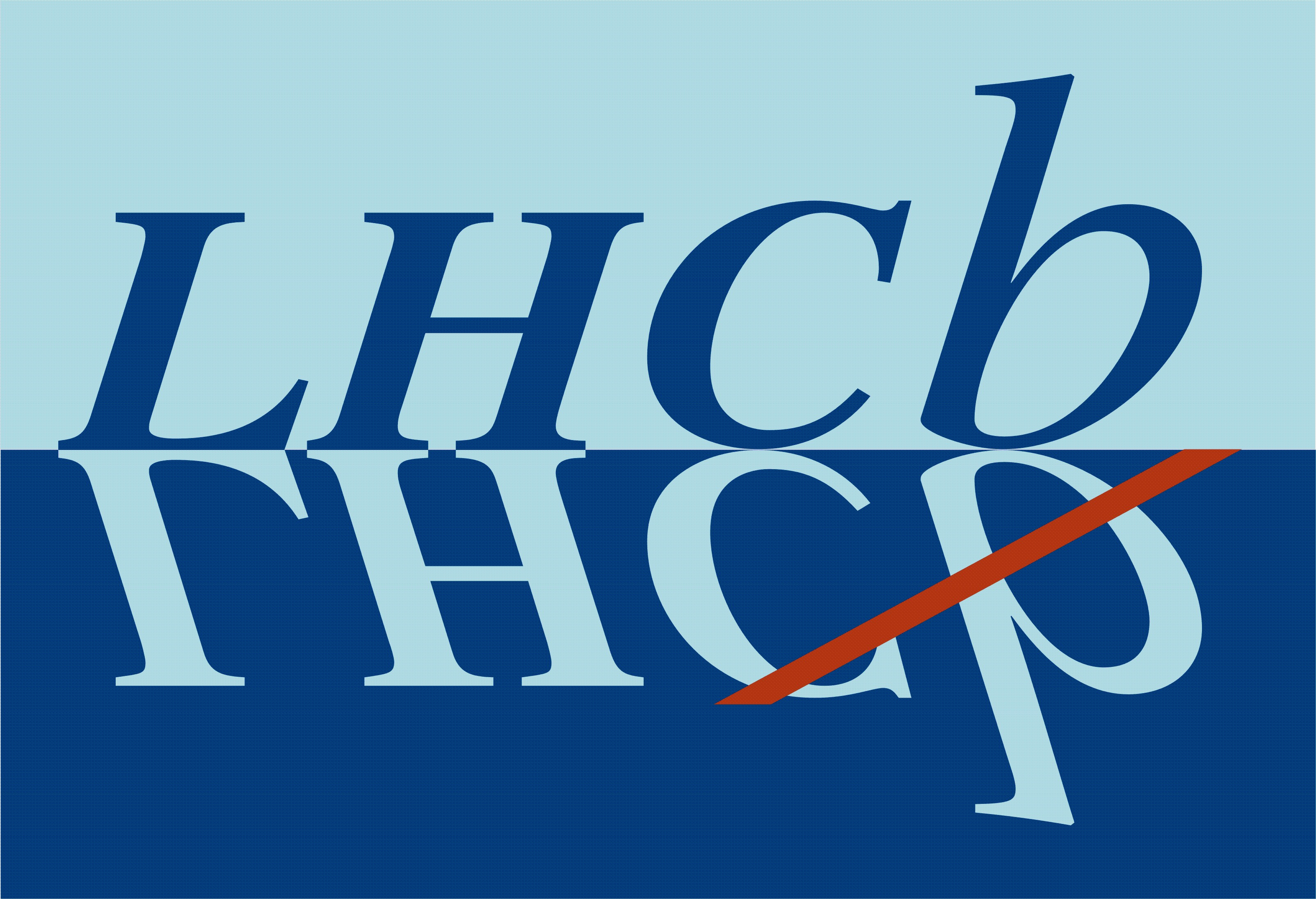 good muon identification
in the low mass region
excellent low pT acceptance, down to 1 GeV
A. Kulesza, Double parton scattering with leptonic final states at the LHC
MPI@LHC 2011, DESY Hamburg
DPS vs SPS
At LO, both DPS and SPS DDY processes of O(α4) → cf. same-sign W production where SPS suppressed by α2 or αs2 [AK, Stirling’00] [Gaunt, Kom, AK, Stirling’10] 
Need to enhance DPS rate by
studying kinematical properties
including regimes where DPS gives large contributions
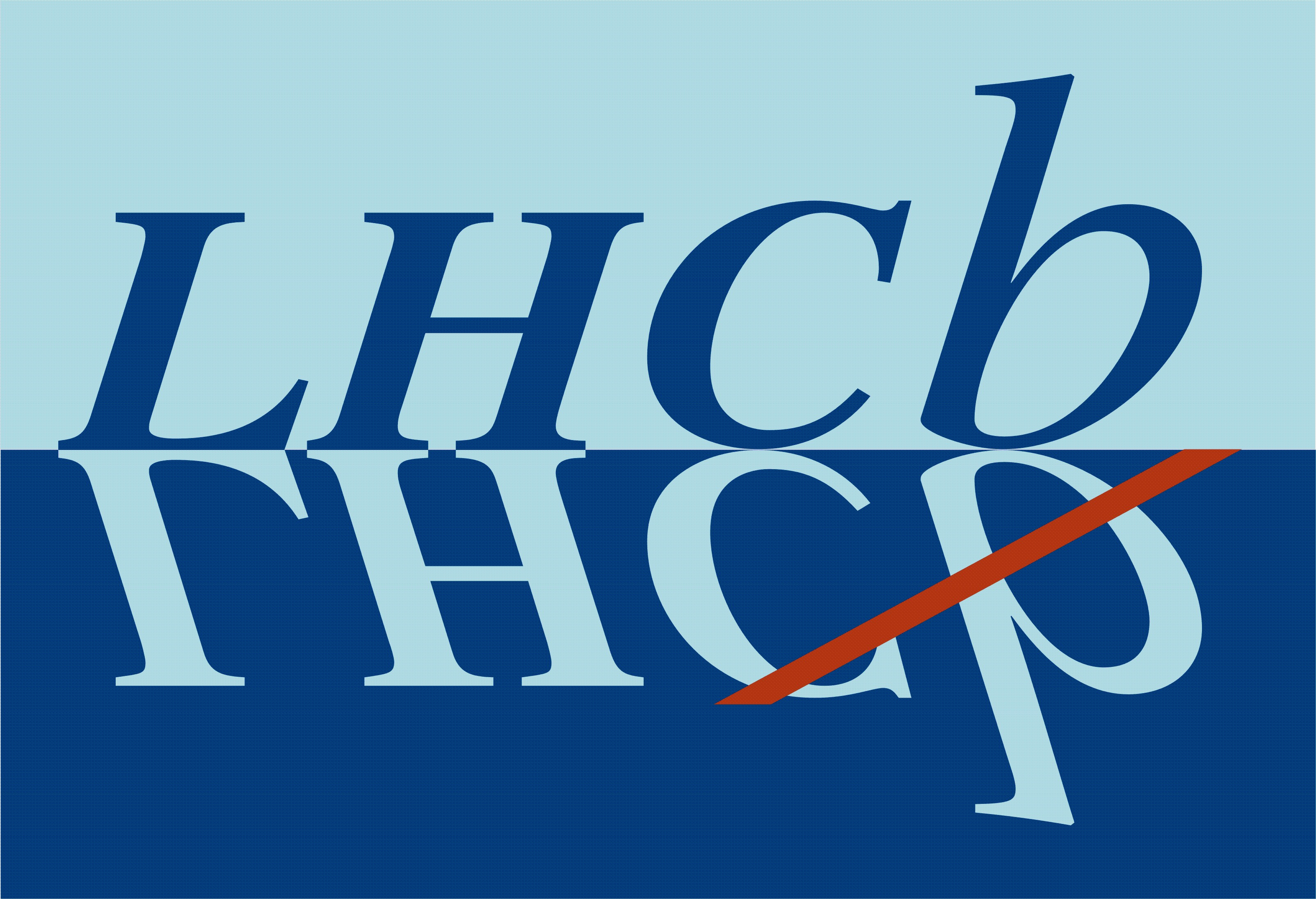 good muon identification
in the low mass region
excellent low pT acceptance, down to 1 GeV
Pair-wise balancing
in the transverse plane
A. Kulesza, Double parton scattering with leptonic final states at the LHC
MPI@LHC 2011, DESY Hamburg
DDY event simulation
SPS
DPS
Herwig++
two hard events generated using the built-in multi-parton scattering model
ISR included
intrinsic pT smearing for both hard processes implemented
Parton level events generated with Madgraph, then interfaced to Herwig++
ISR included
intrinsic pT smearing applied
A. Kulesza, Double parton scattering with leptonic final states at the LHC
MPI@LHC 2011, DESY Hamburg
DDY selection
What is needed?
LHCb acceptance
1.9 < η < 4.9
pT > 1 GeV
Muon-pairs from                       (and not from decays of hadrons, resonances, or Z bosons)
Exactly two opposite-sign muon pairs  
m(μ+μ-) > 4 GeV for all four μ+μ- combinations
9.2 GeV < m(μ+μ-) < 10.5 GeV
m4μ < 40 GeV
“basic cuts”
Assumption: 100% detector and reconstruction efficiency
A. Kulesza, Double parton scattering with leptonic final states at the LHC
MPI@LHC 2011, DESY Hamburg
DDY rates at the LHCb
After basic cuts:
Challenging!
➭ Study kinematical distributions for 14 TeV collision energy
Parameters:               , intrinsic pT r.m.s. σ=2 GeV, MSTW2008 NLO pdfs
A. Kulesza, Double parton scattering with leptonic final states at the LHC
MPI@LHC 2011, DESY Hamburg
Pair-wise balancing
Pairing of 2μ+  and  2μ-


S=0 at LO in DPS for right pairing (i.e.   muon-pairs from                      )
Choosing combinations with smaller S leads to 75% of all DPS events correctly paired 
Radiation and intrinsic pT effects flattens and spreads the DPS distribution in  S ➞ cannot use  S to discriminate between SPS an DPS 
cf. [Berger, Jackson, Shaughnessy’09]
A. Kulesza, Double parton scattering with leptonic final states at the LHC
MPI@LHC 2011, DESY Hamburg
DDY kinematical distributions
Other distribution also studied:  pT(μ) , η(μ), Δφ (μ+μ-), Δφ (μ+μ+), y(μ+μ+), Δφ (μ+μ- , μ+μ- ), 
                                                         |Δy(μ+μ- , μ+μ- )|, pT(4μ) 
⇒ No striking kinematical differences observed allowing for  efficient DPS selection
Combination of various kinematic quantities?
A. Kulesza, Double parton scattering with leptonic final states at the LHC
MPI@LHC 2011, DESY Hamburg
Double J/ψ production
Large cross sections for the production of single resonances ⇒ expect large DPS rates

Exactly two opposite-sign muons pairs in the final state: out of the two combinatoric ways to form pairs, combination with invariant masses closest to J/ψ masses is chosen
[Baranov, Snigirev, Zotov’11] [Novoselov’11]
LHCb acceptance
1.9 < η < 4.9
pT > 1 GeV
A. Kulesza, Double parton scattering with leptonic final states at the LHC
MPI@LHC 2011, DESY Hamburg
Double J/ψ event simulation
SPS
LO colour-singlet result for 
    [Qiao’02] [Li,Zhang,Chao’09][Ko,Yu,Lee’11] 
         implemented in Herwig++ and an in-house Monte Carlo code
ISR and intrinsic pT included
A. Kulesza, Double parton scattering with leptonic final states at the LHC
MPI@LHC 2011, DESY Hamburg
Double J/ψ event simulation
SPS
DPS
pT distribution modelled in the small pT regime 
       Crystal Ball function fit
       to LHCb, ATLAS, CMS and CDF data
LO colour-singlet result for 
    [Qiao’02] [Li,Zhang,Chao’09][Ko,Yu,Lee’11] 
         implemented in Herwig++ and an in-house Monte Carlo code
ISR and intrinsic pT included
A. Kulesza, Double parton scattering with leptonic final states at the LHC
MPI@LHC 2011, DESY Hamburg
Double J/ψ rates at LHCb
After basic cuts:
Very promising!
A. Kulesza, Double parton scattering with leptonic final states at the LHC
MPI@LHC 2011, DESY Hamburg
Has DPS been already seen at LHCb?
[C.-H. Kom, AK, W. J. Stirling’11]
Data on double J/ψ production published in 
[LHCb-CONF-2011-09]
[LHCb-PAPER-2011-03, arXiv:1109.0963 [hep-ex]]
2 <  yJ/ψ  < 4.5
pT J/ψ < 10 GeV
A. Kulesza, Double parton scattering with leptonic final states at the LHC
MPI@LHC 2011, DESY Hamburg
Kinematical distributions for double J/ψ production
Cross section as a function of minimum pT of the reconstructed J/ψ..
..or as a function of the azimuthal angle between the two reconstructed J/ψ’s
Distributions for transverse quantities strongly dependent on radiation effects
A. Kulesza, Double parton scattering with leptonic final states at the LHC
MPI@LHC 2011, DESY Hamburg
Kinematical distributions for double J/ψ production ctd.
Correlations in the longitudinal direction

SPS events: the two reconstructed  J/ψ’s 
should on average have small rapidity 
separation Δy
in a frame where the pT of the J/ψ-pair is zero
Lab-frame
Stable results wrt. radiation and intrinsic pT effects
A. Kulesza, Double parton scattering with leptonic final states at the LHC
MPI@LHC 2011, DESY Hamburg
Rapidity separation for double J/ψ
|Δy(μ+μ- , μ+μ- )|>|Δy(μ+μ- , μ+μ- )|min
LHCb total rates at @ 7 TeV
2 < ημ < 4.5,    pTμ > 1 GeV
Good prospects for extracting DPS signal in the 7 TeV run using rapidity separation!
A. Kulesza, Double parton scattering with leptonic final states at the LHC
MPI@LHC 2011, DESY Hamburg
Summary
Double Parton Scattering processes offer testing ground for many aspects of Multi Parton Interactions
Leptonic final states provide clean environment for DPS measurements
Due to excellent muon acceptance at low pT, advantageous to study potential for DPS measurements of the LHCb detector
Observation of DPS through double Drell-Yan process proves challenging at the LHC
 Double J/ψ production process, with J/ψ decaying into muons offering a very promising way of measuring DPS
new variable: rapidity separation  between the J/ψ’s
A. Kulesza, Double parton scattering with leptonic final states at the LHC
MPI@LHC 2011, DESY Hamburg
BACK-UP
A. Kulesza, Double parton scattering with leptonic final states at the LHC
MPI@LHC 2011, DESY Hamburg
Rapidity separation for DDY
A. Kulesza, Double parton scattering with leptonic final states at the LHC
MPI@LHC 2011, DESY Hamburg
Fit to Single J/ψ Production
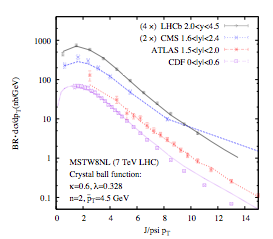 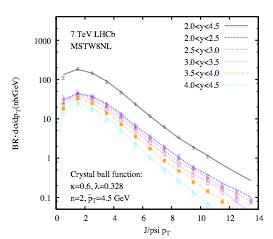 A. Kulesza, Double parton scattering with leptonic final states at the LHC
MPI@LHC 2011, DESY Hamburg
Parameters
Double Drell-Yan

Double J/ψ
Parameters:               , intrinsic pT r.m.s. σ=2 GeV, MSTW2008 NLO pdfs
Parameters:                              , mJ/ψ=3.096 GeV, BR(J/ψ-> μ+ μ-)= 0.05935, intrinsic pT r.m.s. σ=2 GeV, σeff=14.5 mb , K=0.064 s/m2J/ψ, κ=0.6, n=2, <pT>=4.5 GeV,  MSTW2008 NLO pdfs
Assumption: 100% detector and reconstruction efficiency
A. Kulesza, Double parton scattering with leptonic final states at the LHC
MPI@LHC 2011, DESY Hamburg